11
Additional Tools
2
©2021 Cambridge Business Publishers
Saving Customized Reports
3
©2021 Cambridge Business Publishers
Saved Reports
There are many reports automatically set up in  QBO that can be used as-is.  
However, users might need to modify some of the QBO reports to fit their particular needs. 
Columns might be added or removed.
Reports might be filtered.
If modified reports are frequently accessed, users have the ability to save the customized report for future use.
4
©2021 Cambridge Business Publishers
Saving Customized Reports
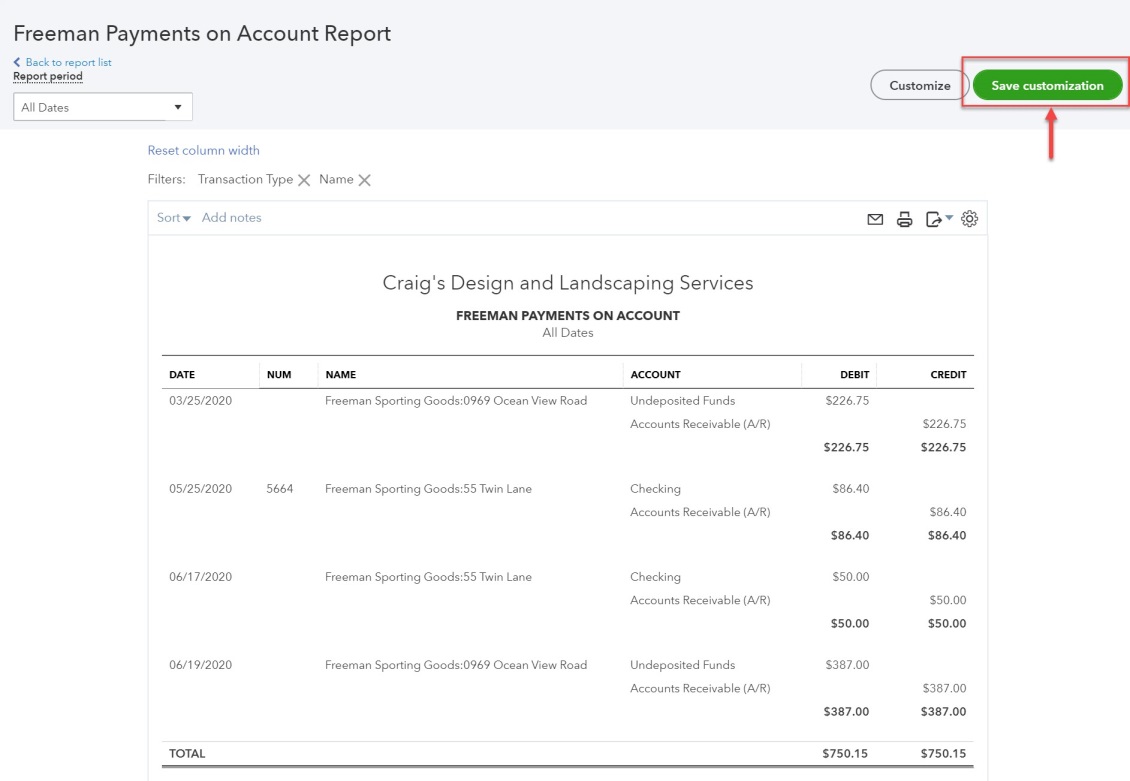 Start by customizing the report you want to save.
Click Save Customization.
5
©2021 Cambridge Business Publishers
Saving Customized Reports
Give the report a name.
If appropriate, save the report in a saved report group.
Users can set up multiple report groups.
Indicate whether the report                                               will be accessible to other                                            users.
All or None are the options                                                                  on the Share with dropdown menu.
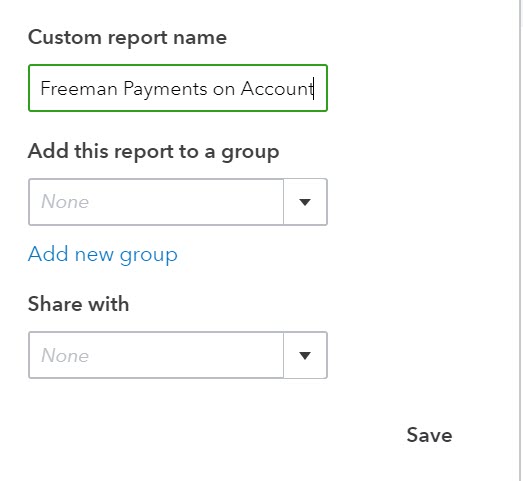 6
©2021 Cambridge Business Publishers
Saving Customized Reports
To access saved reports, click Reports on the navigation bar and select the Custom Reports tab.





All filters and changes to information included on  the report will be saved.
When a saved report is opened, the dates may need to be changed if more current data is needed.
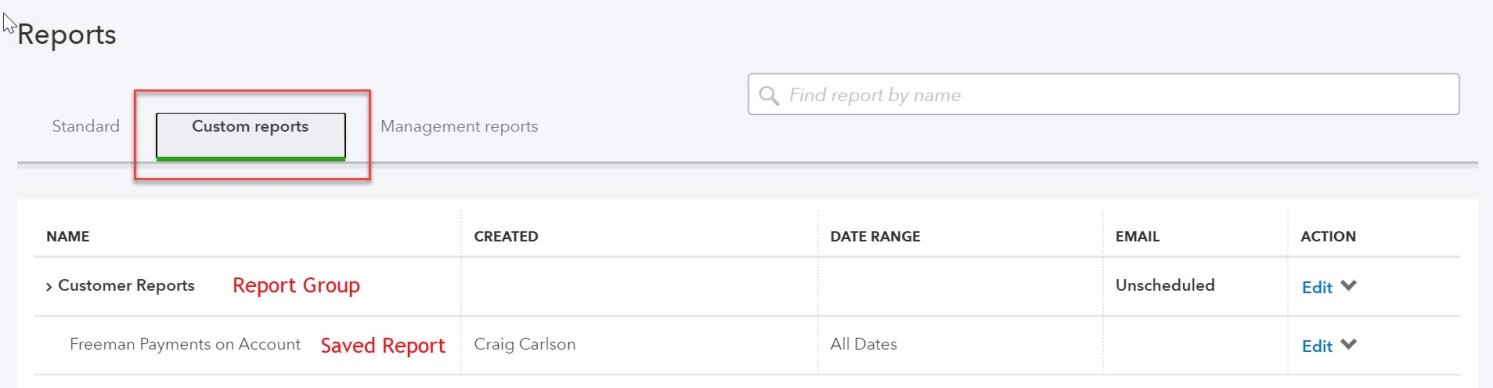 7
©2021 Cambridge Business Publishers
Scheduled Delivery of Saved Reports
Users can schedule emails of saved reports (or groups of saved reports) to interested parties by clicking Edit in the                                                              ACTION column in                                                                  Custom Reports.
Turn Set email schedule                                                                to On.
Set the email schedule                                                               (in Set Recurrence section).
Add an email message                                                                (in Email Information                                                             section).
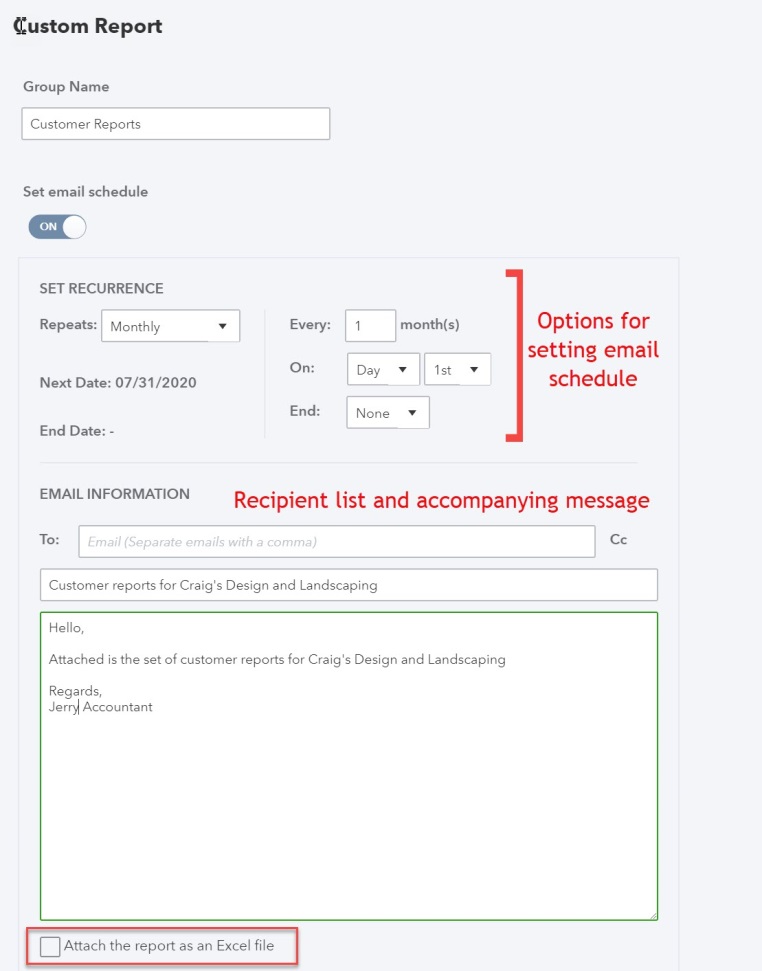 8
©2021 Cambridge Business Publishers
Creating Management Reports
9
©2021 Cambridge Business Publishers
Management Reports
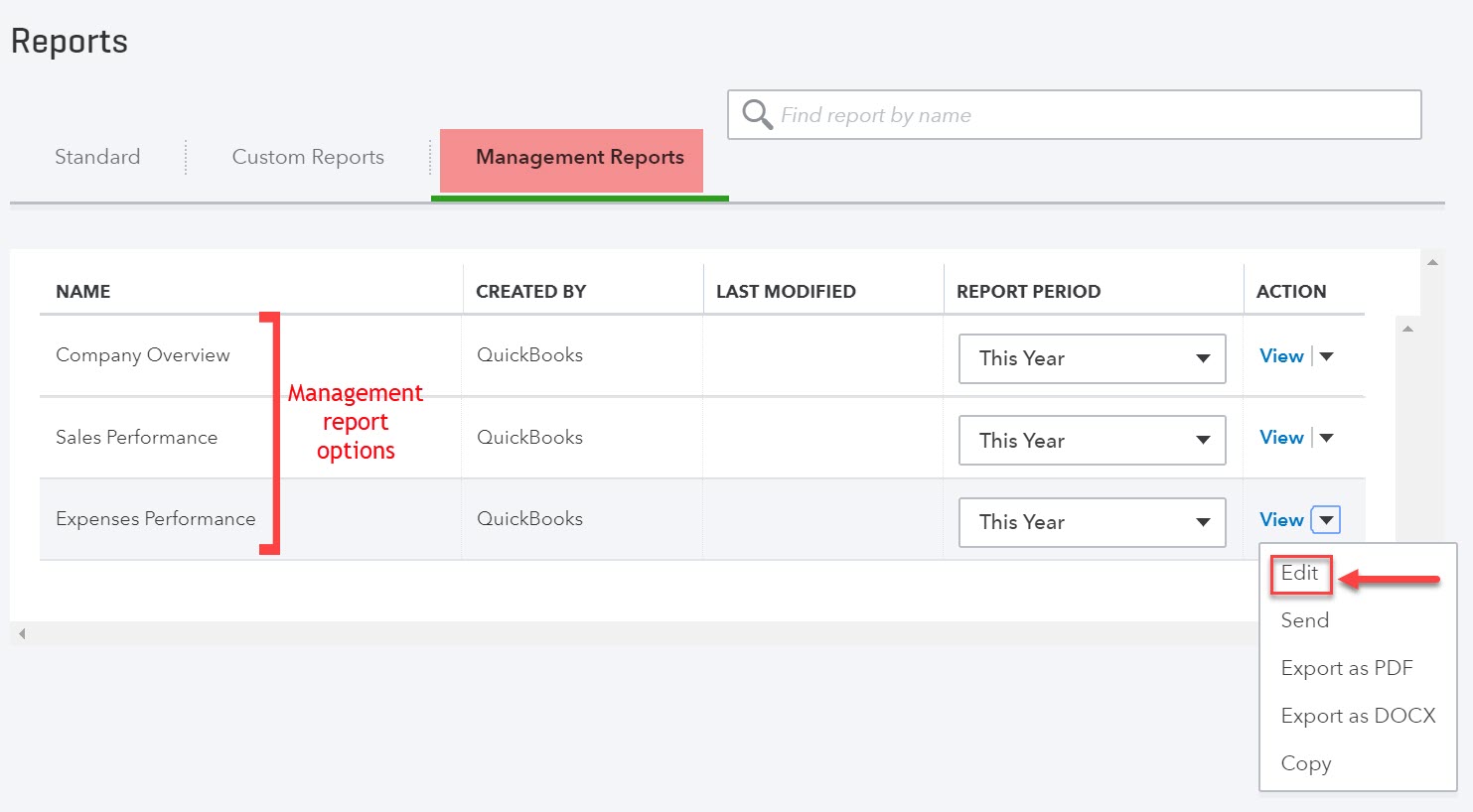 Templates for several formal report packages are available in QBO.  
The templates can be accessed on the Management Reports tab of Reports.
10
©2021 Cambridge Business Publishers
Types of Available Management Reports
The default reports included in the package templates are:
Company Overview—Profit and Loss, Balance Sheet
Sales Performance—Profit & Loss, A/R Aging Detail,               Sales by Customer Summary
Expenses Performance—Profit & Loss, A/P Aging Detail, Expenses by Vendor Summary
Reports can be added to or deleted from the packages.
11
©2021 Cambridge Business Publishers
Creating Management Reports
Select Edit (or Copy if a similar report is needed) in the ACTION column dropdown menu for the type of report to be created (Company Overview, Expenses Performance, Sales Performance)
Click the tabs                                                                     (left side) to                                                              customize                                                                          the report
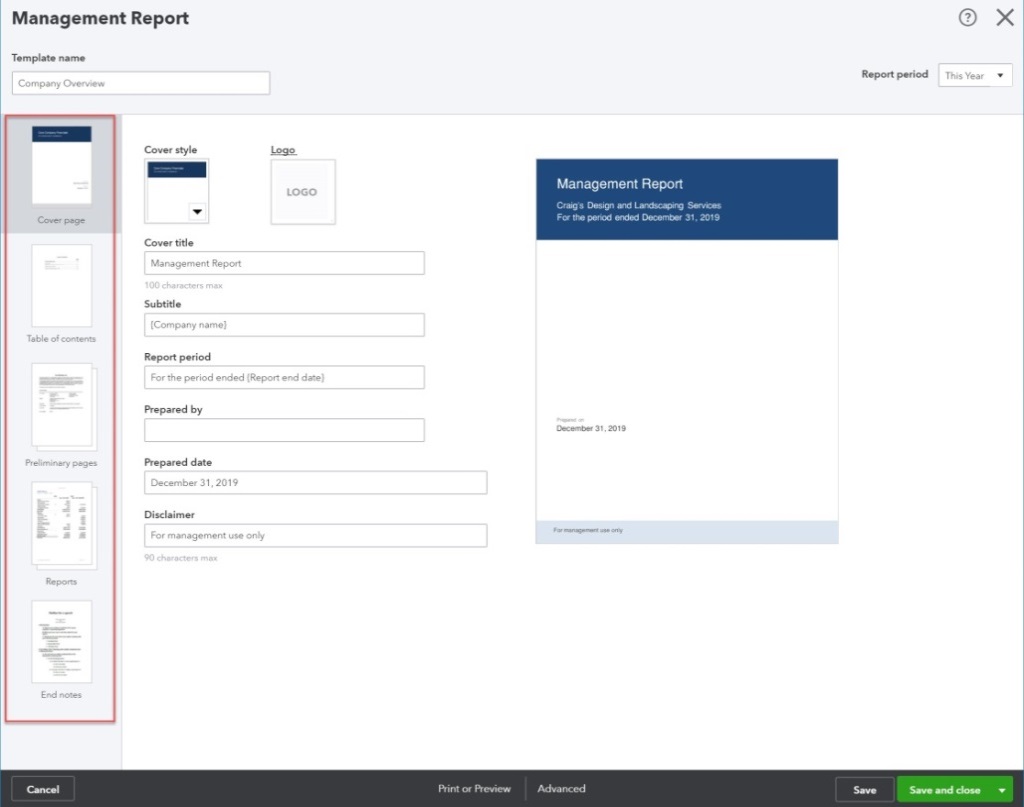 12
©2021 Cambridge Business Publishers
Creating Management Reports
There are five sections to the report:
Cover page
Several different styles are available.
Logos can be added.
Table of Contents
Section is optional.
Preliminary Pages
Narrative added by user.
Section is optional.
 Reports
Default reports can be deleted.
Additional QBO reports can be added.
End Notes 
Narrative added by user.
Section is optional.
13
©2021 Cambridge Business Publishers
Creating Custom Fields
14
©2021 Cambridge Business Publishers
Custom Fields
Custom fields can be created in QBO for companies who need to track information not already available in QBO.  Common fields that might be added would include:
Sales Rep
Project Manager
Buyer
Up to three custom fields can be added to QBO 
For sales transactions
For purchase orders
15
©2021 Cambridge Business Publishers
Creating Custom Fields
Custom fields are added in Account and Settings (accessed by clicking       on the icon bar).
Custom fields for use in sales transactions are added on the Sales tab.
Custom fields can be limited to internal use (only displayed on transaction form) or can be set up to also appear on sales forms.
Custom fields for use in                                                     purchase order transactions                                                       are added on the Expenses                                                  tab.
Custom fields on purchase orders                                                                are limited to internal use.
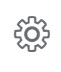 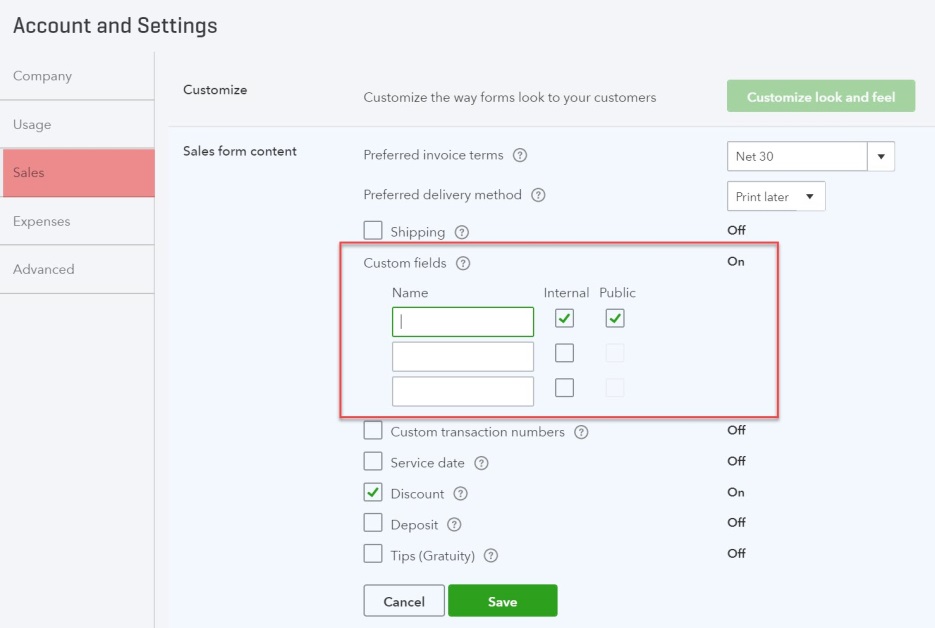 16
©2021 Cambridge Business Publishers
Customizing Forms
17
©2021 Cambridge Business Publishers
Creating Custom Forms
Users can customize invoice, estimate, and sales receipt forms in QBO.
Multiple customized forms can be created.
Custom forms are created by clicking the      on the icon bar and selecting Custom Form Styles.
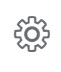 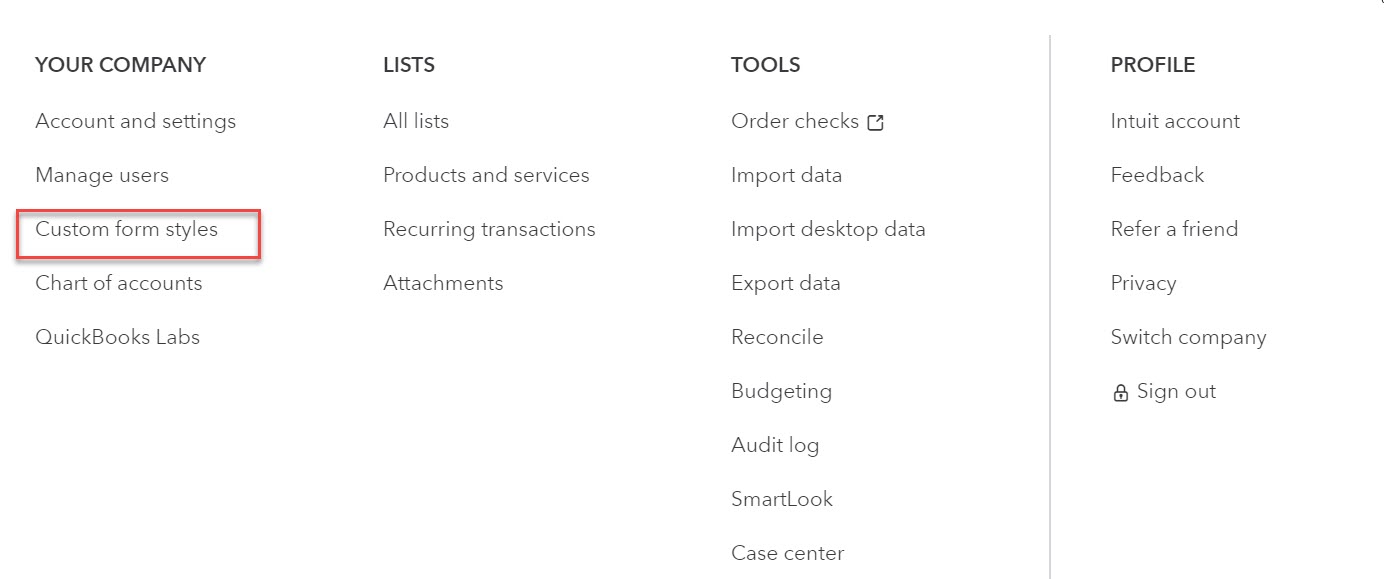 18
©2021 Cambridge Business Publishers
Creating Custom Forms
Select the form to be customized in the New style dropdown menu.



Currently, only invoices, estimates, and sales receipts can be customized.
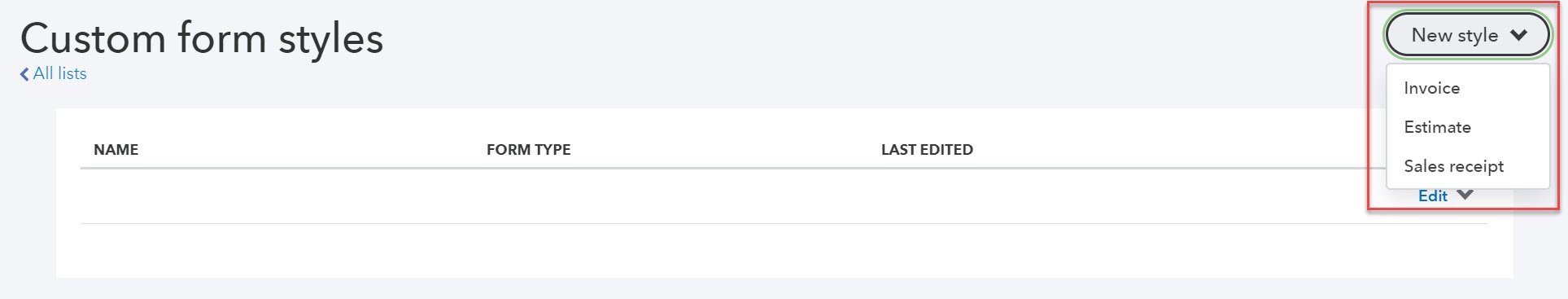 19
©2021 Cambridge Business Publishers
Design Tab
There are five tabs in the form customization window.  Actual customization is done on the Design and Content tabs.
On the Design tab:
Logo can be added.
Colors and Font                                                               can be changed.
Template style                                                                          can be changed.
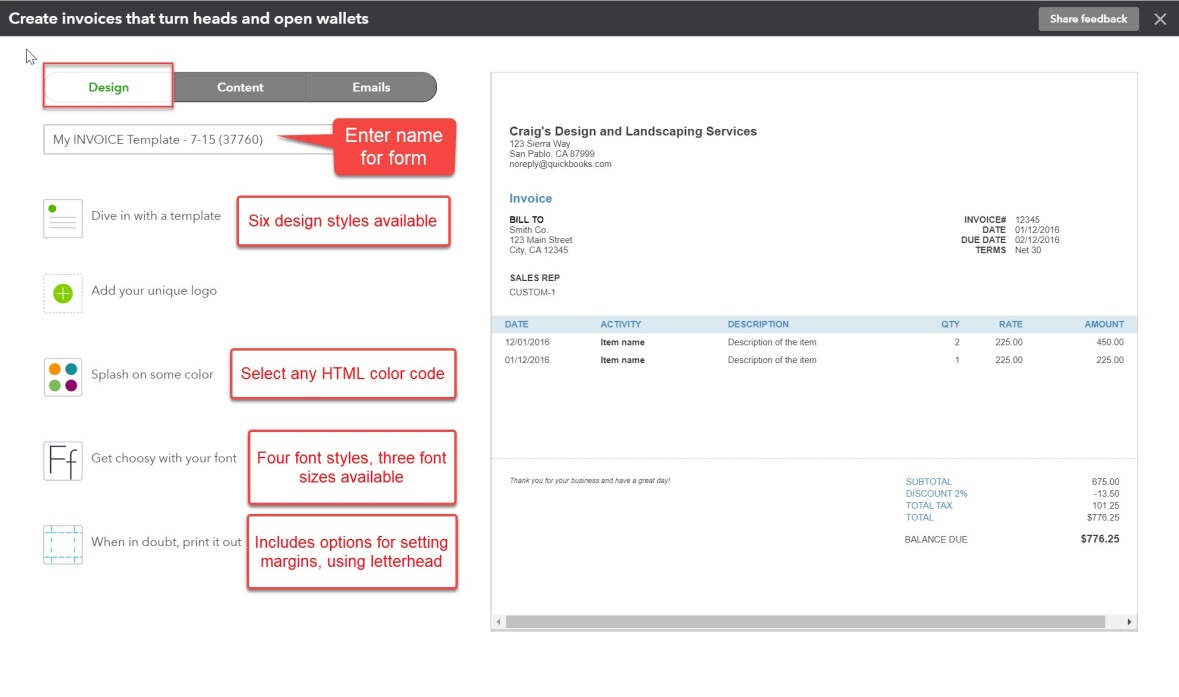 20
©2021 Cambridge Business Publishers
Content Tab
On the Content tab, changes can be made to Header, Table, or Footer sections 
Fields can be added or deleted.
Field descriptions can be customized.
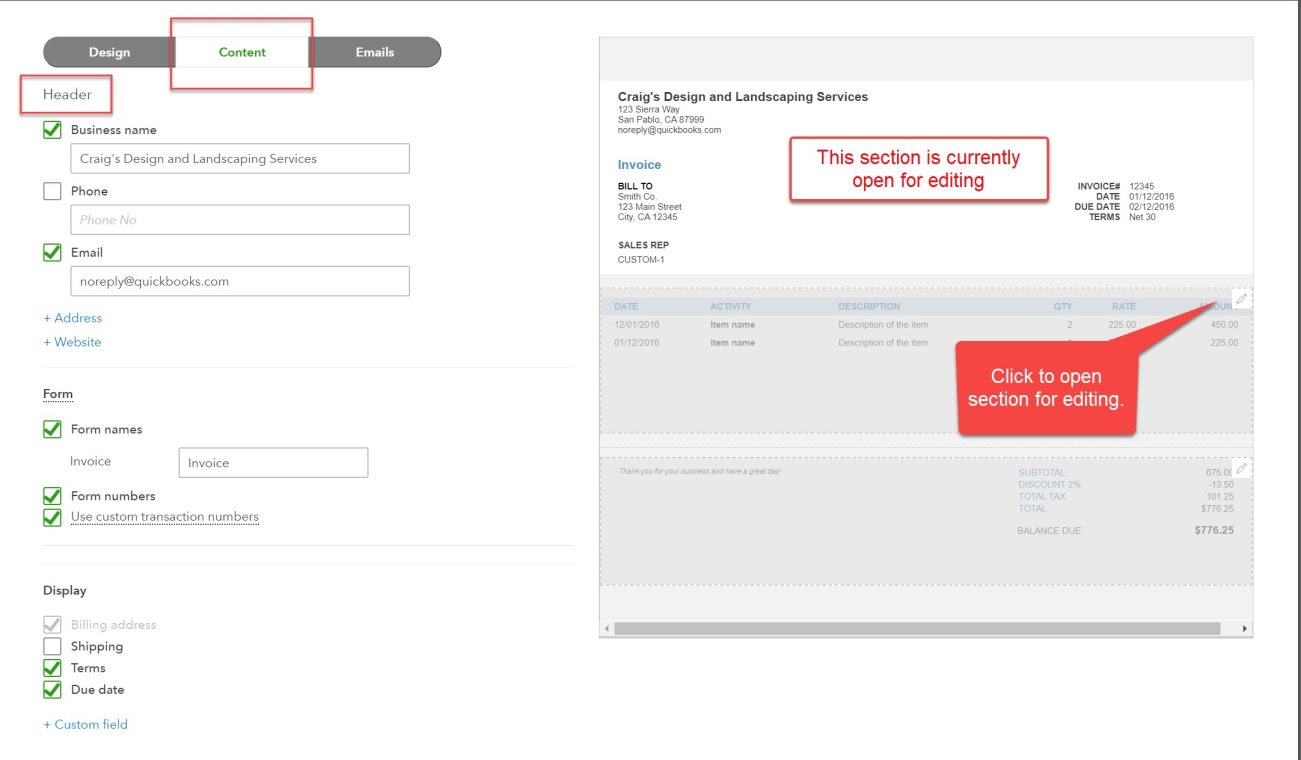 21
©2021 Cambridge Business Publishers
Exporting Reports to Excel®
22
©2021 Cambridge Business Publishers
Exporting to Excel®
QBO reports can be exported to Excel for
Additional customization
Integration with internally produced company spreadsheets
Reports are exported by selecting Export to Excel  in the export icon on the report menu bar.
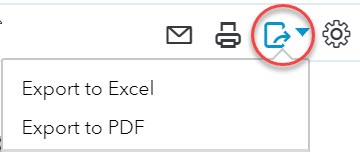 23
©2021 Cambridge Business Publishers
Exported Reports
Formulas are included in exported reports.
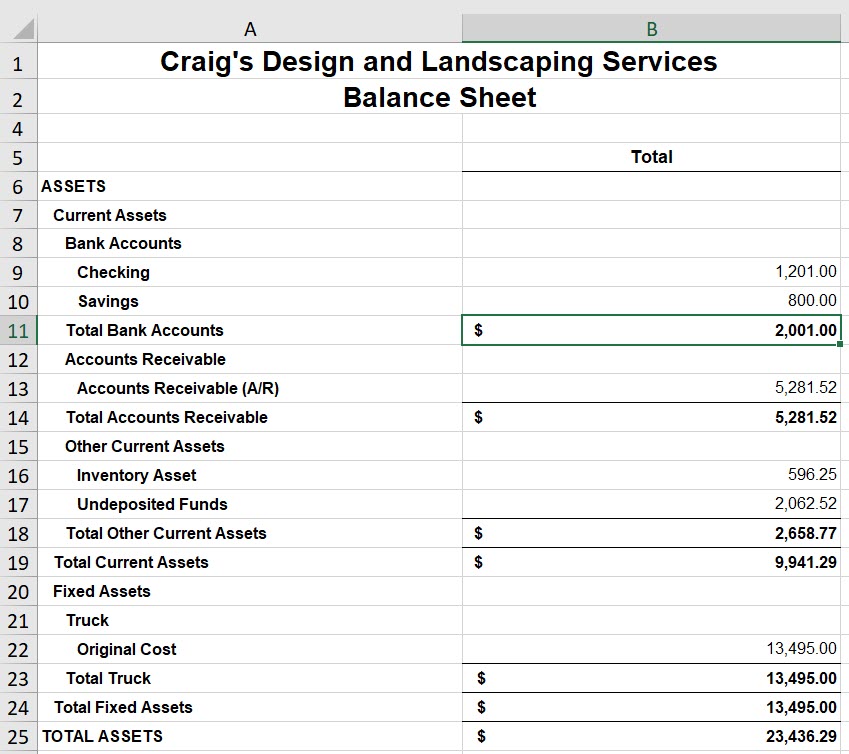 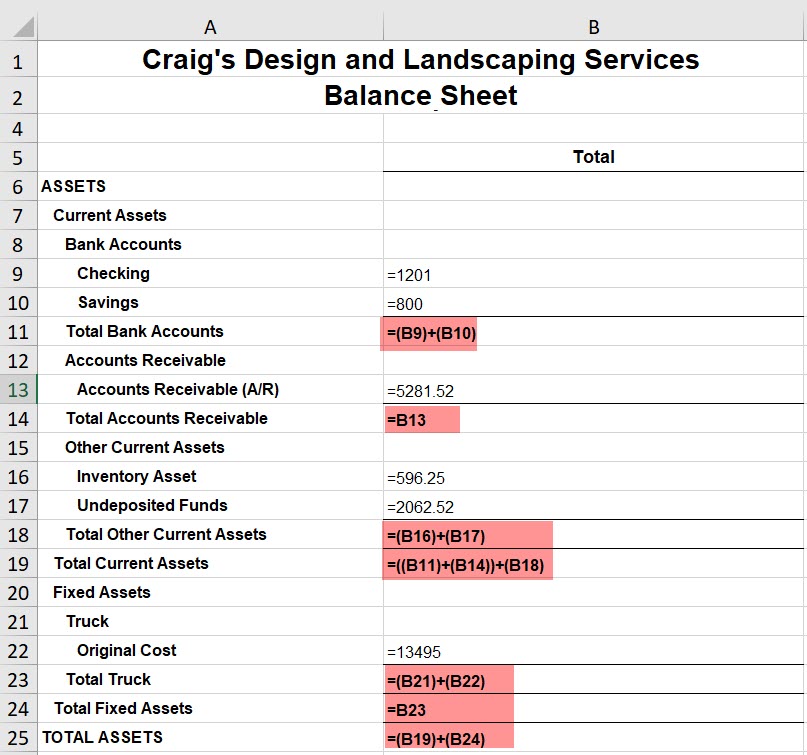 24
©2021 Cambridge Business Publishers
Managing Attachments
25
©2021 Cambridge Business Publishers
Attachments
Documents, spreadsheets, pictures, and PDF files can be uploaded to QBO.
Uploads are known as Attachments.
Attachments can be added to: 
Customer, vendor, and employee records 
Most transaction forms 
Attachments can also be included in emails sent directly through QBO to customers, vendors, etc.
26
©2021 Cambridge Business Publishers
Uploading Attachments to Forms
To upload an attachment directly to a form or record:
Click the paperclip icon (bottom left section of the form) to open a search box and then click the item to be uploaded OR
Click and drag the item to be uploaded into the attachments box.
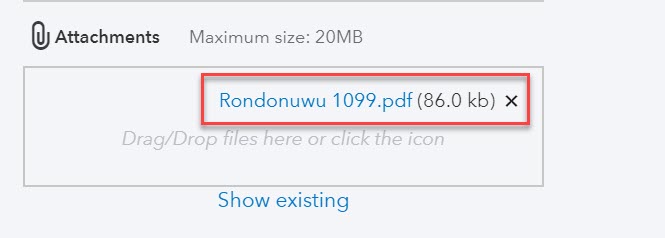 27
©2021 Cambridge Business Publishers
Uploading Attachments to Attachment List
Attachments can also be uploaded to the Attachment list.
Click the       on the icon                                               bar and select Attachments.

Click the paperclip icon                                                               and find the item to be                                                                        uploaded OR click and                                                                  drag the item to the                                                               attachment box.
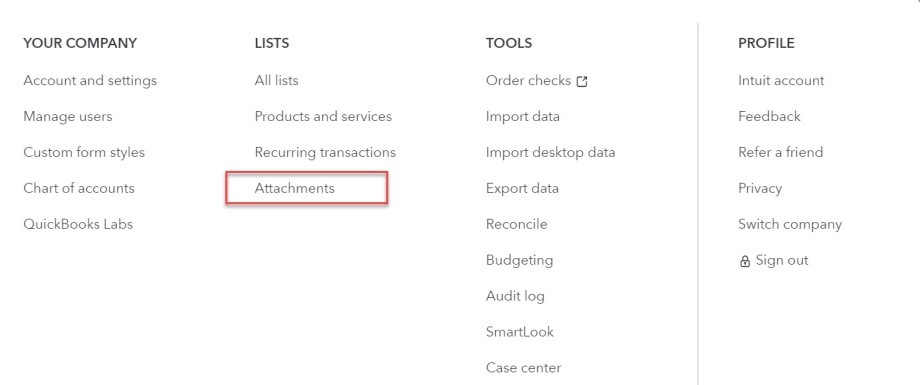 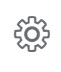 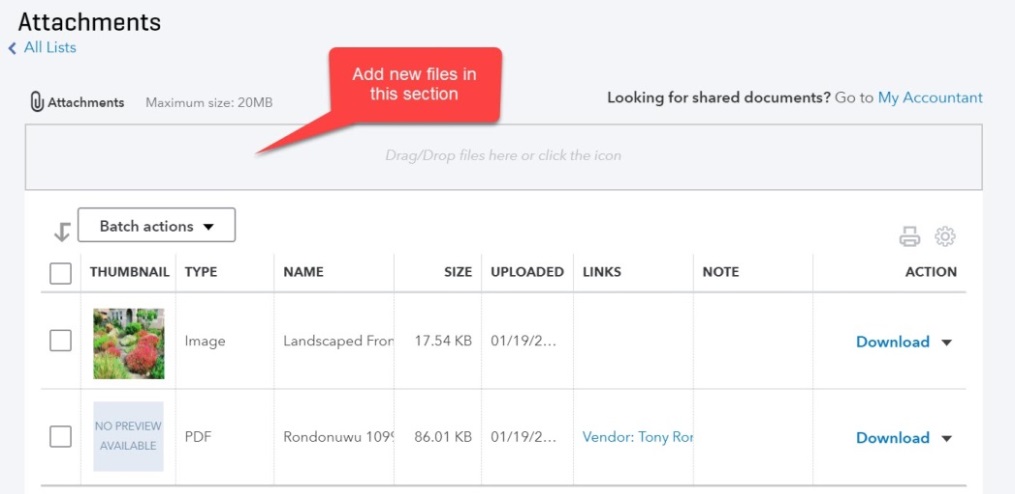 28
©2021 Cambridge Business Publishers
Uploading Receipts
©2021 Cambridge Business Publishers
Uploading Receipts
Images or PDFs of credit card receipts or bills can be uploaded to QBO.
This is especially useful for employees traveling for business, vendors, or employees without access to QBO. 

Receipts are uploaded on the Receipts tab in the Banking Center.
30
©2021 Cambridge Business Publishers
Uploading Receipts
The receipt screen has been updated since your textbook was printed.  It now looks like this:







Receipts or images are uploaded in the Receipts box.
Receipt forwarding is a new feature.  Companies create a special email address (ending in qbodocs.com).  
Employees or vendors can then email images or PDFs directly to QBO.
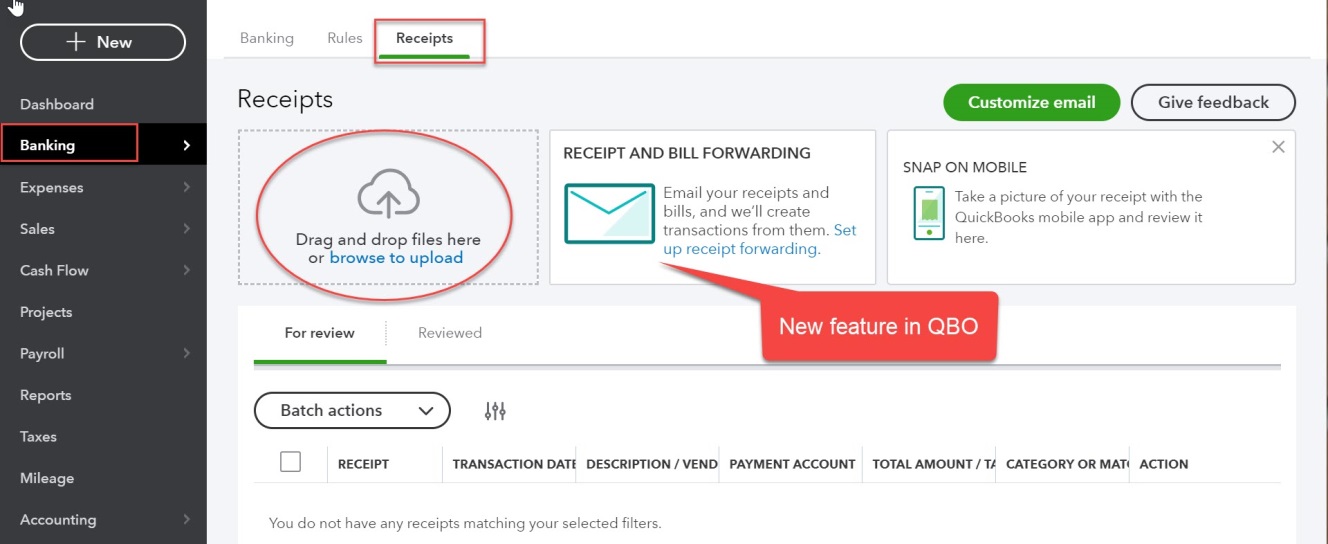 31
©2021 Cambridge Business Publishers
Uploading Receipts
Once receipts or images are uploaded, the data will appear in the For review tab





The uploaded file can be viewed by clicking the image below the transaction row.
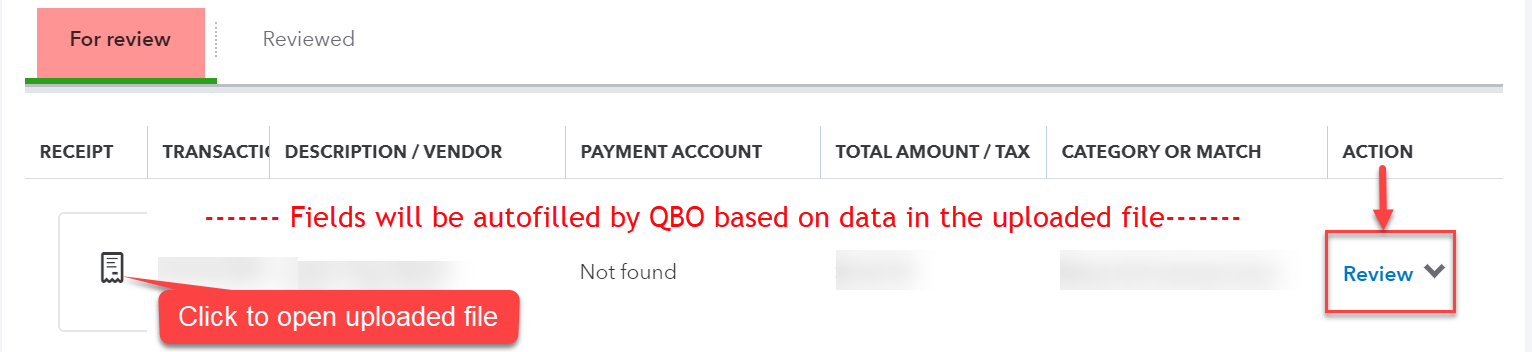 32
©2021 Cambridge Business Publishers
Uploading Receipts
Select Review in the ACTION                                                                 column.
The Receipt Document Type would be used for credit card receipt images.  
Credit card receipts would be uploaded to a Credit Card Liability account.
QBO will auto fill date, account, and amount fields.  These can be changed if necessary.
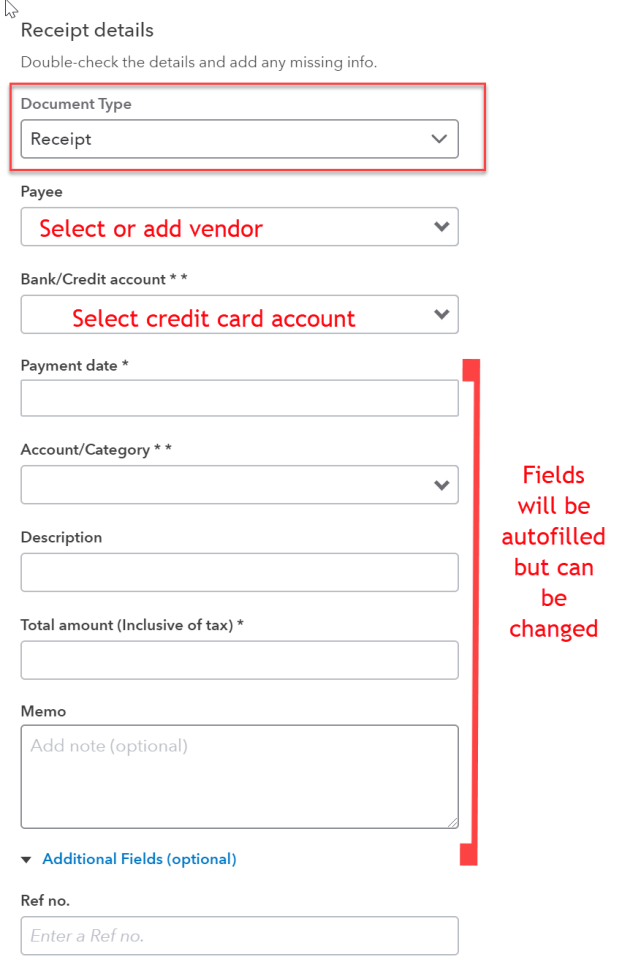 NOTE:  If the document is a vendor bill, Bill should be selected in the Document Type field.  The transaction amount would then be credited to the accounts payable account.
33
©2021 Cambridge Business Publishers